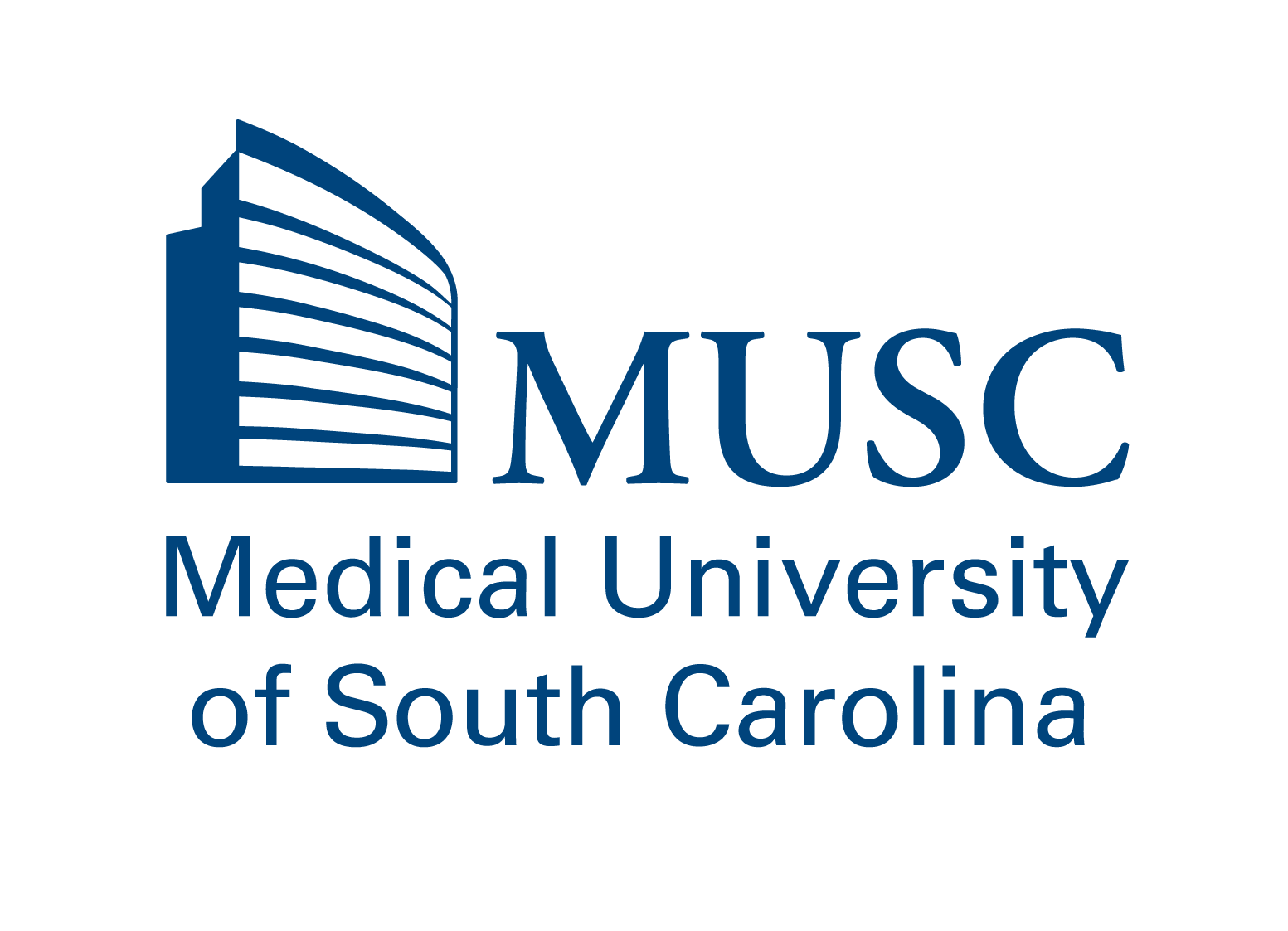 Department of Medicine
How to use this template:
You can adjust content boxes as needed. Each template also has general guidance on appropriate fonts and sizes.
The DOM logo and header graphics are on each template’s slide master. Please do not change or distort the logo. 
The template is 48” wide x 36” high
Please note: If you already have a printed poster for your poster presentation and it is 48” wide x 36” high or smaller, please feel free to use it for the 2024 DOM Research Symposium.
How to list your affiliation:
Please use your academic affiliation, not your clinical affiliation.
Please list your division (if applicable) or the department (if you are a resident), plus MUSC Department of Medicine. Examples:
Jane Doe, MD, MPH, Division of Infectious Disease, MUSC Department of Medicine
John Doe, MD, PGY-2, Internal Medicine Resident, MUSC Department of Medicine
Jane Doe, Medical Student, MUSC Class of 2025
Separate multiple authors and affiliations with commas and colons. Use footnote style to simplify formatting. Example:
Jane Doe, MD, MPH1; John Doe, MD2; Jill Doe, PhD3; James Doe, MS4
1Division of Infectious Disease, Medical University of South Carolina; 2Department of Medicine, Medical University of South Carolina; 3Department of Surgery, Medical University of South Carolina; 4Department of Medicine, Medical University of South Carolina
How to print your poster:
Please send your completed poster PowerPoint to Claire Bilow (bilowc@musc.edu) by end of day Wednesday, April 10, for printing. 
Please pick up your printed poster between April 17 and April 18 at the following location: 
MUSC University Press122 Bee Street, Suite BG-105Charleston, SC 29425843-792-2591printingservices@musc.edu
Insert Poster Title Here
Your name here
Title, Division, MUSC Department of Medicine
ABSTRACT
RESULTS
CONCLUSIONS
Insert your text here. Remember you can change your font size to fit the space.
Insert your text here. Remember you can change your font size to fit the space.
Insert your text here. Remember you can change your font size to fit the space.
Figure 2. Insert your image or figure here.
Table. Insert your table or figure here.
SUMMARY
Insert your text here. Remember you can change your font size to fit the space.
METHOD
Insert your text here. Remember you can change your font size to fit the space.
Figure 1. Insert your charts or graphs here.
Figure 3. Insert your charts or graphs here.
REFERENCES
lsdkfdlkflkflsdfkjldfj;
jdslkfjkdljf
sdfjlsdakfjld;
Djfldfadfalkdjf;a
[Speaker Notes: Photos should be at least 300dpi, but not more than 5-12 mgs each.  Your page is set to be enlarged 200% so do not change the page size to fit another poster size. Please note this is only a template for you to start with. You can change the font size, column widths and the number of columns as needed. Do not change the colors of headers or logos.]